KOMUNIKASI LINGKUNGAN
Pertemuan 4: 
Model Komunikasi Untuk 
Komunikasi Lingkungan
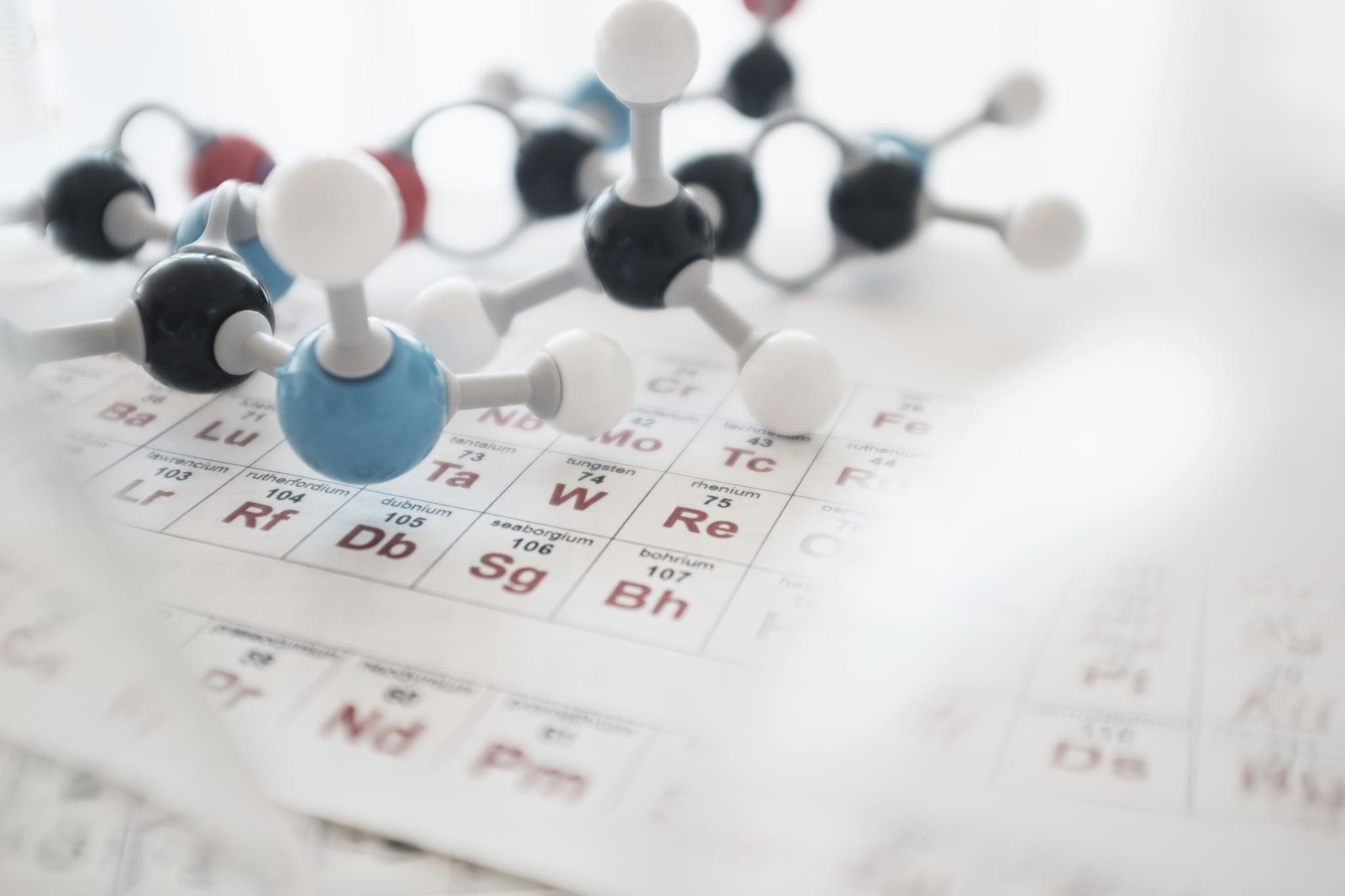 Mari segarkan ingatan dengan 4 model komunikasi yang kita pelajari di kelas teori Komunikasi
Masih ingat
Harold Lasswell, 1948
David Berlo, SMCR Model, 1960
encodes
decodes
Shannon-Weaver
noise
Model Komunikasi Konvergensi, Larry Kincaid, 1981
Model Komunikasi Lasswell, Berlo dan Shannon Weaver sering disebut sebagai model komunikasi linear yang cenderung berlangsung 1 arah.
Model Konvergensi dianggap sebagai kritik terhadap model komunikasi sebelumnya yang cenderung linear.
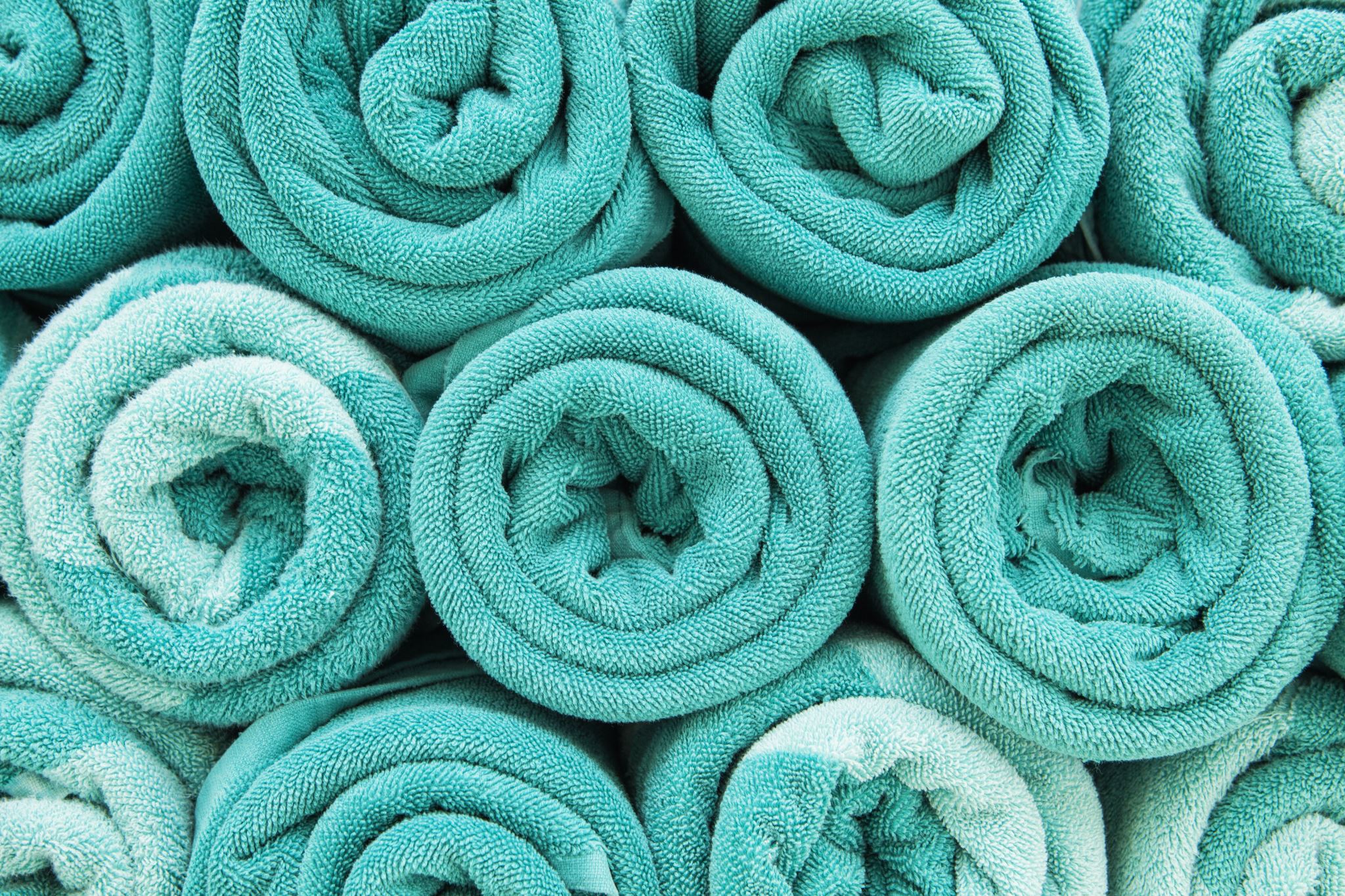 Kincaid menawarkan gagasan bahwa komunikasi harusnya tidak bersifat linear. Karena itu bisa berarti menempatkan komunikan/receiver atau audience dalam posisi yang tidak setara dengan komunikator/sender/pengirim pesan. Menurut Kincaid, proses komunikasi adalah berputar hingga tercapai suatu titik kesepakatan atau ‘mutual understanding’.
4 model komunikasi tadi bisa digunakan untuk merancang sebuah komunikasi lingkungan atau menganalisis aktivitas komunikasi lingkungan yang telah dilaksanakan. Mana yang lebih tepat digunakan? Kembali pada apa tujuan komunikasi yang dikehendaki.
“CREATING UNDERSTANDING ABOUT ENVIRONMENT” (Corbett, 2006)
Ingat pula bahwa tujuan Komunikasi Lingkungan adalah…
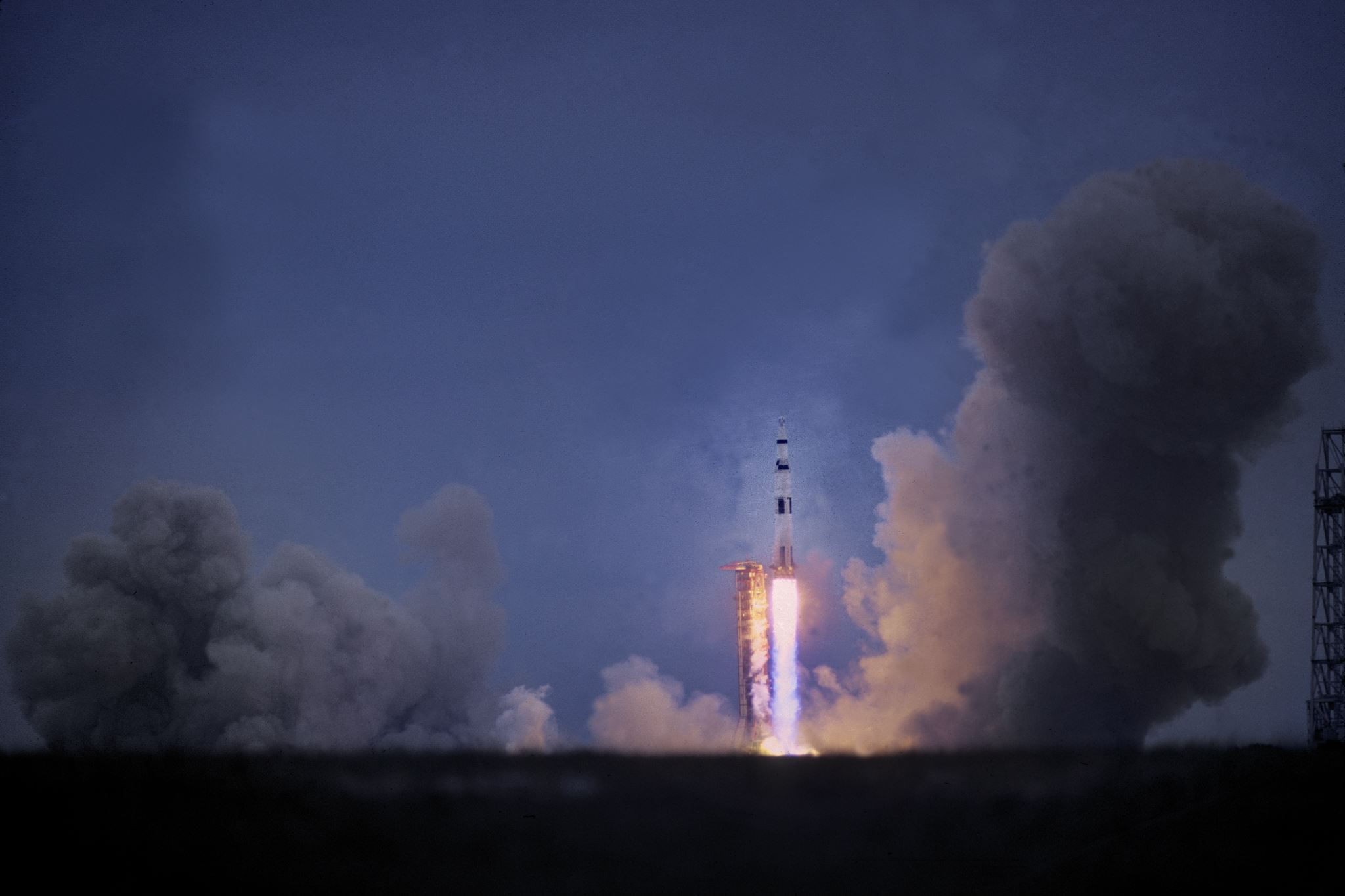 Audience diharapkan tidak hanya memahami, tetapi juga berpartisipasi aktif dalam perilaku yang pro lingkungan. Lalu bagaimana caranya?
Emma Aliudin
Universitas Pembangunan Jaya, 2020
Thank you!